Katalog materiałów związanych z sylwetką Jędrzeja Cierniaka
PAMIĄTKI
Zapisy w Kronice szkoły z lat wojennych autorstwa Marii Nawrockiej
Księga ocen sprawowania i postępów w nauce uczniów z roku szkolnego 1939/40 z wpisem Jędrzeja Cierniaka
Pamiątkowy medalion wykonany w setną rocznicę urodzin Jędrzeja Cierniaka
Plakietki związane z corocznym Rajdem Jędrzeja Cierniaka do Kampinosu i Palmir
Klasowe kąciki Patrona
Klasowe portrety Jędrzeja Cierniaka
Tablica informacyjna i pamiątkowa Jędrzeja Cierniaka
Tablica na budynku szkoły z pełną nazwą placówki
Nowy sztandar Szkoły
Poprzedni sztandar szkoły
Muzeum Historii Polskiego Ruchu Ludowego w Warszawie, gdzie przechowywane są pamiątki po Jędrzeju Cierniaku
Książka Jędrzeja Cierniaka „Zaborowska Nuta” wydana w 1956 roku i przechowywana w bibliotece szkolnej
Książka o Jędrzeju Cierniaku przechowywana w bibliotece szkolnej
Tomik wierszy o Jędrzeju Cierniaku przechowywany w bibliotece szkolnej
Współczesne nawiązania
Działalność teatrów szkolnych 
– „Jędrusi” w klasach 1-3
 oraz „Jędrzejowych zakamarków” 
w klasach 4-6 
odwołujących się do szeroko pojętej ludowości
 – nagrania występów oraz programy teatralne
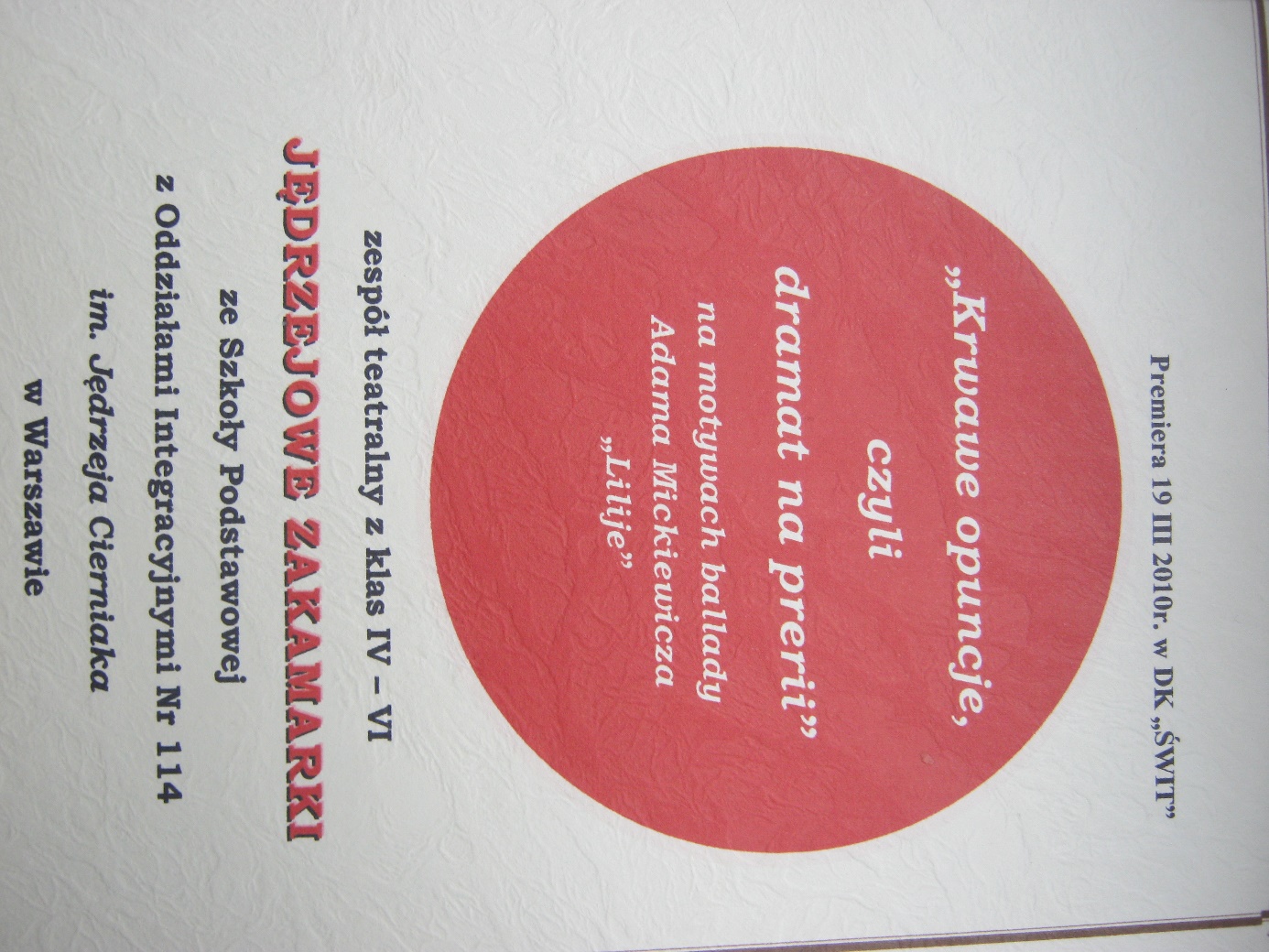 Cykliczny udział w Międzyszkolnym Konkursie Teatrów Szkolnych „Maska” – przykładowe dyplomy
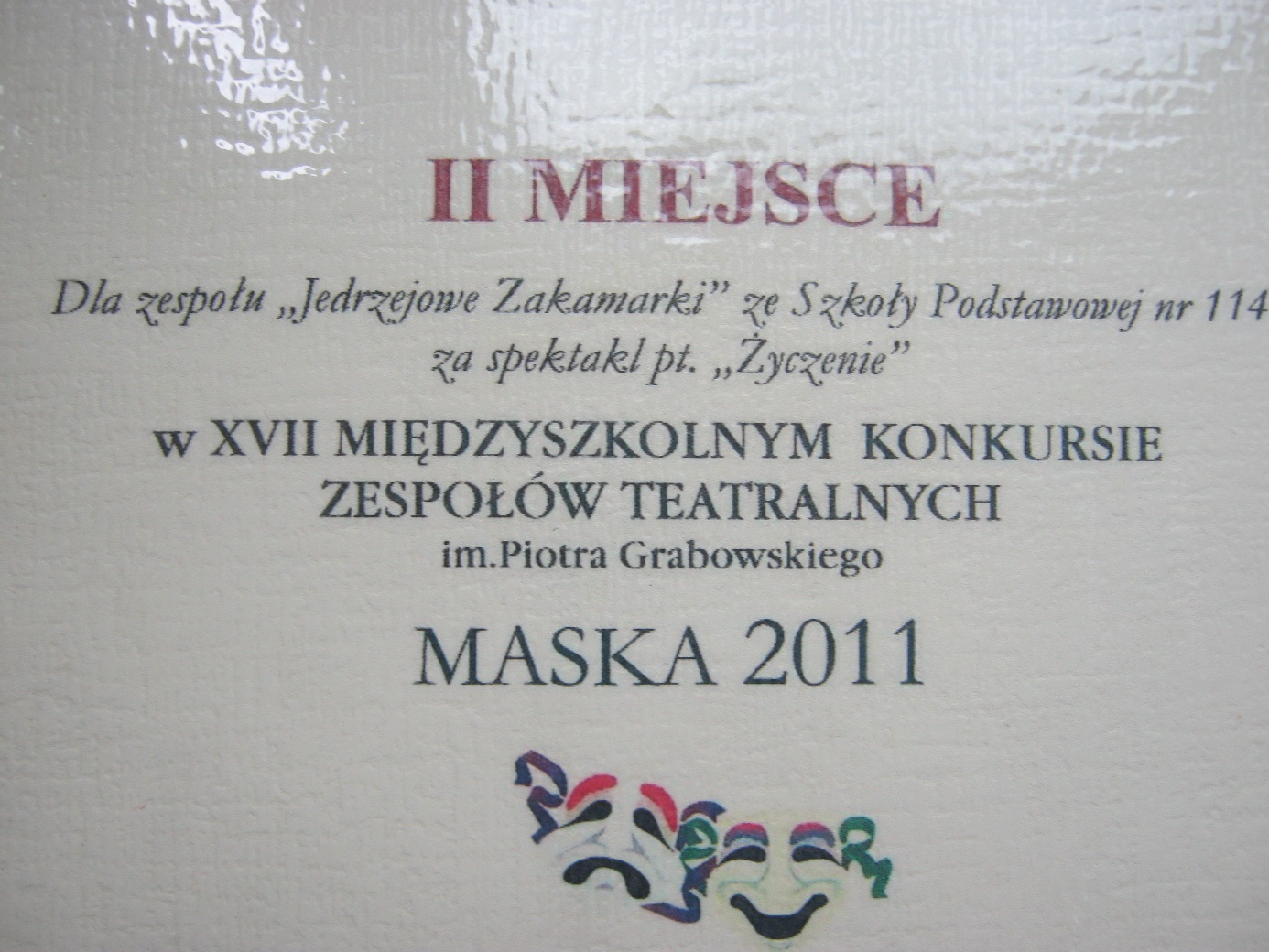 Liczne autorskie scenariusze teatralne odwołujące się do ludowości i osoby Jędrzeja Cierniaka
Fragment scenariusza prezentowanego podczas Święta Patrona – „Korowód”: 
SCENA 6 
Maciek w stroju krakowskim błąka się lekko oszołomiony, mówiąc do siebie: 
- Kajsi mi sie zbyła czapka -
   przeciem drużba, przeciem drużba,
   a drużbie to w czapce służba.
   Juz świtanie, juz świtanie -
   tu trza bydłu paszę nieść,
   trza rżnąć sieczki, warzyć jeść;-
   jakże ja se rade dam,
   oni w śnie - ja ino sam -?
Organizowanie Międzyszkolnego Konkursu na wycinankę ludową- prace uczniowskie
Organizowanie Szkolnego Konkursu „Polskie stroje ludowe”- prace uczniowskie
Prowadzone dla uczniów warsztaty z mistrzyniami ludowymi i związane z nimi wytwory uczniowskie
Kontynuacja udziału uczniów naszej szkoływ Rajdzie Cierniaka - materiały fotograficzne wraz z pisemnymi relacjami uczestników
Goszczenie w szkole twórców ludowych i uwrażliwianie uczniów na sztukę ludową – materiały fotograficzne
Udokumentowany fotograficznie udział w Dziecięcym Festiwalu Sztuki Ludowej
Udokumentowane apele poświęcone Jędrzejowi Cierniakowi - odbywające się tradycyjnie w marcu